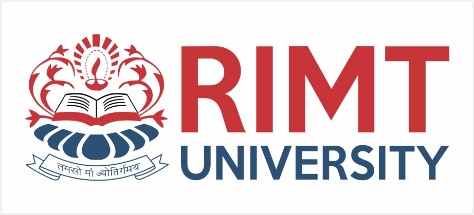 COMPUTER NETWORKS-II / BTCS-3501
Course Name: B.Tech CSESemester: 5th
Prepared by: Er. Jasdeep Singh
education for life                              www.rimt.ac.in
Department of Computer Science & Engineering
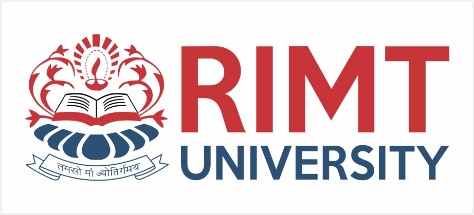 Topics to be covered
Adhoc versus Cellular networks
education for life                              www.rimt.ac.in
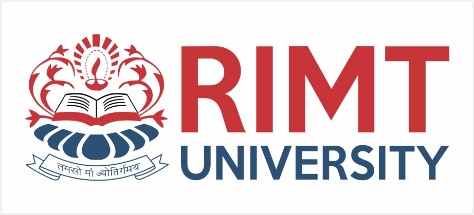 Comparisons between Cellular and Ad Hoc Wireless Networks (I)
education for life                              www.rimt.ac.in
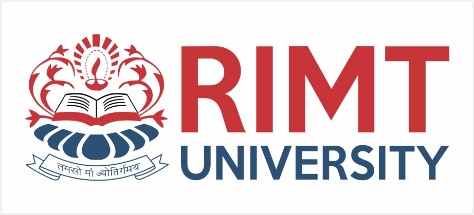 Comparisons between Cellular and Ad Hoc Wireless Networks (II)
education for life                              www.rimt.ac.in
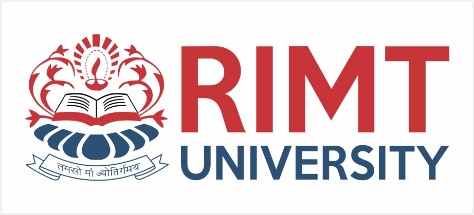 Issues in Ad hoc Wireless Networks
Medium access scheme
Distributed operation is required.
Synchronization is required  in TDMA-based systems.
Hidden terminals are nodes hidden from a sender.
Exposed terminals are exposed nodes preventing a sender from sending.
Throughput needs to be maximized.
Access delay should be minimized.
Fairness refers  to provide an equal share to all competing nodes.
Real-time traffic support is required for voice, video, and real-time data.
Resource reservation is required for QoS.
Ability to measure resource availability handles the resources.
Capability for power control reduces the energy consumption.
Adaptive rate control refers to  the variation in the data bit  rate.
Use of directional antennas has advantages including increased spectrum reuse, reduced interference, and reduced power consumption.
education for life                              www.rimt.ac.in
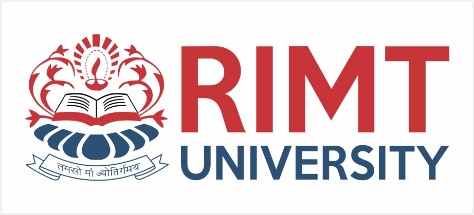 Issues in Ad hoc Wireless Networks
Routing
Mobility
Bandwidth constraint
Error-prone and shared channel:  wireless channel (10-5 to 10-3), wired channel (10-12 to 10-9)
Location-dependent contention depends on the number of nodes.
Other resource constraints such as computing power, battery power
Minimum route acquisition delay
Quick route reconfiguration
Loop-free routing
Distributed routing approach
Minimum control overhead
Scalability
Provisioning of QoS
Support for time-sensitive traffic: hard real-time and soft real-time traffic
Security and privacy
education for life                              www.rimt.ac.in
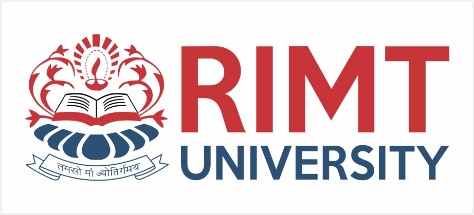 Issues in Ad hoc Wireless Networks
Provisioning of multiple links among the nodes in an ad hoc network results in a mesh-shaped structure. The mesh-shaped multicast routing structure work well in a high-mobility environment.
The issues in multicast routing protocols are:
Robustness: It must be able to recover and reconfigure quickly.
Efficiency: It should make a minimum number of transmissions to deliver a packet.
Control overhead: It demands minimal control overhead.
Quality of service: QoS support is essential.
Efficient group management needs to be performed with minimal exchange of control messages.
Scalability: It should be able to scale for a large network.
Security is important.
education for life                              www.rimt.ac.in
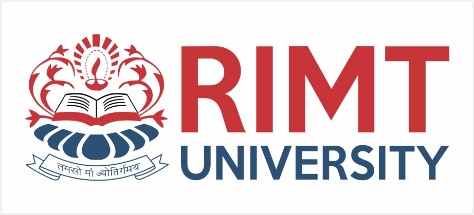 Issues in Ad hoc Wireless Networks
The objectives of the transport layer protocols include:
Setting up and maintaining end-to-end connections
Reliable end-to-end delivery of data packets
Flow control
Congestion control
Connectionless transport layer protocol (UDP), unaware of high contention, increases the load in the network.
Pricing Schemes need to incorporate service compensation.
Quality of Service Provisioning
QoS parameters based on different applications
QoS-aware routing uses QoS parameters to find a path.
QoS framework is a complete system that aims at providing the promised services to each users.
education for life                              www.rimt.ac.in
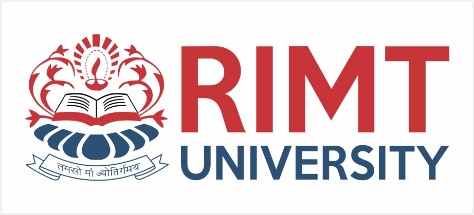 Issues in Ad hoc Wireless Networks
Self-Organization is required in ad hoc wireless networks:
Neighbor discovery
Topology organization
Topology reorganization
Security
Denial of service
Resource consumption
Energy depletion: deplete the battery power of critical nodes
Buffer overflow: flooding the routing table or consuming the data packet buffer space
Host impersonation: A compromised node can act as another node.
Information disclosure: a compromised node can act as an informer.
Interference: jam wireless communication by creating a wide-spectrum noise.
education for life                              www.rimt.ac.in
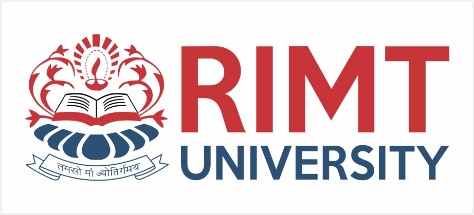 Issues in Ad hoc Wireless Networks
Addressing and Service Discovery is essential because of absence of a centralized coordinator.
Energy Management
Transmission power management: The radio frequency (RF) hardware design should ensure minimum power consumption.
Battery energy management is aimed at extending the battery life.
Processor power management: The CPU can be put into different power saving modes.
Devices power management: Intelligent device management can reduce power consumption of a mobile node.
Scalability is expected in ad hoc wireless networks.
education for life                              www.rimt.ac.in
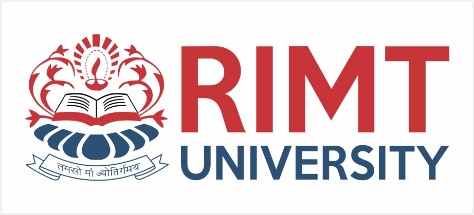 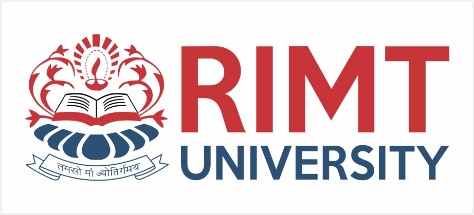 Issues in Ad hoc Wireless Networks
Deployment considerations
Low cost of deployment
Incremental deployment
Short deployment time
Reconfigurability
Scenario of deployment
Military deployment
Emergency operations deployment
Commercial wide-area deployment
Home network deployment
Required longevity of network
Area of coverage
Service availability
Operational integration with other infrastructure
Choice of protocols at different layers should be taken into consideration.
education for life                              www.rimt.ac.in
education for life                              www.rimt.ac.in
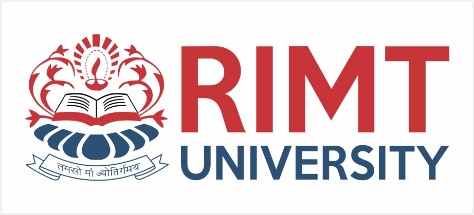 Issues of Ad hoc Wireless Internet
Gateways 
Gateway nodes are the entry points to the wired  Internet and generally owned and operated by a service provider.
Perform the following tasks: keeping track of the end users, band-width fairness, address, and location discovery.
Address mobility
Solutions such as Mobile IP can be used.
Routing 
Specific routing protocols for ad hoc networks are required.
Transport layer protocol
Split approaches that use traditional wired TCP for the wired part and a specialized transport layer protocol for the ad hoc wireless network part.
Load balancing
Load balancing techniques are essential to distribute the load so as to avoid the situation where the gateway nodes become bottleneck nodes.
education for life                              www.rimt.ac.in
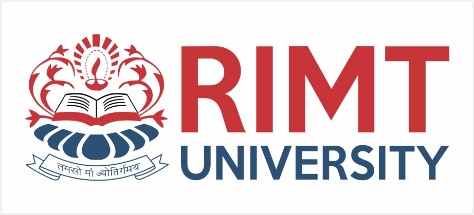 Issues of Ad hoc Wireless Internet
Pricing/billing
It is important to introduce pricing/billing strategies for the ad hoc wireless internet.
Provisioning of security
It is essential to include security mechanisms in the ad  hoc wireless  Internet.
QoS support
Voice over IP (VoIP) and multimedia applications require the QoS support.
Service, address, and location discovery
Service discovery refers to the activity of discovering or identifying the party which provides a particular service or resource.
Address discovery refers to the services such as address  resolution protocol (ARP) or domain name service (DNS).
Location discovery refers to different activities such as detecting the location  of a particular mobile node.
education for life                              www.rimt.ac.in
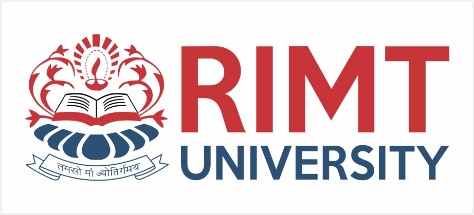 Topics to be covered in next lecture
Ad hoc Network  architecture
education for life                              www.rimt.ac.in